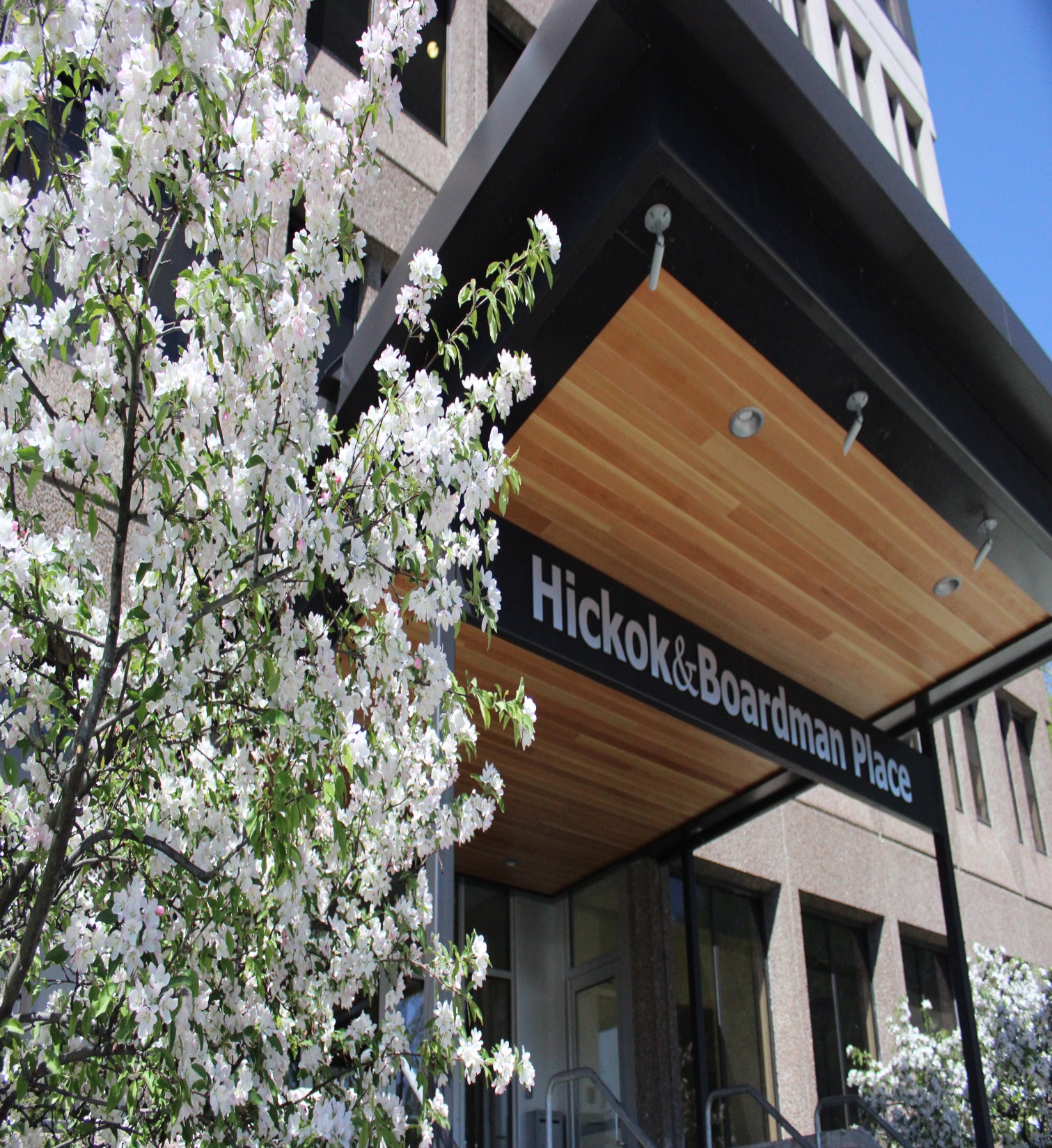 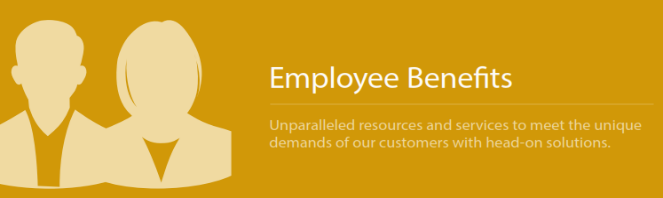 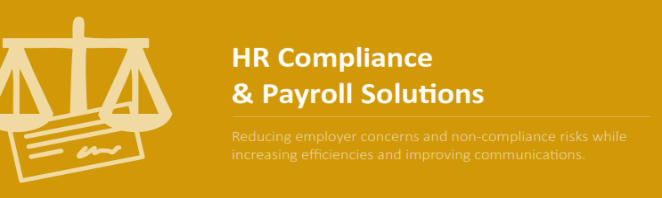 Presentation for CCRPC Executive Committee

By Hickok & Boardman HR Intelligence
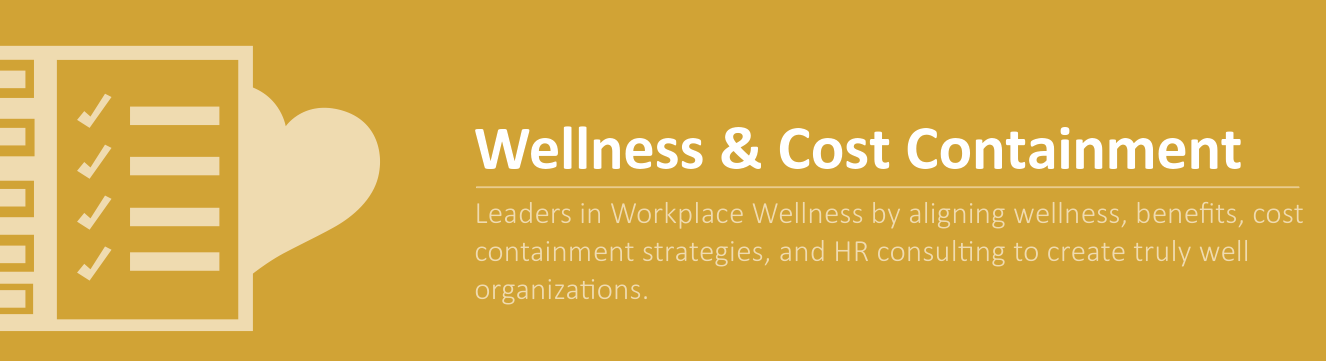 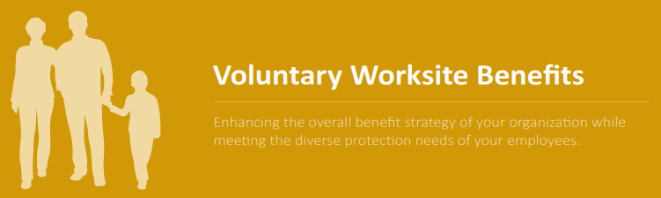 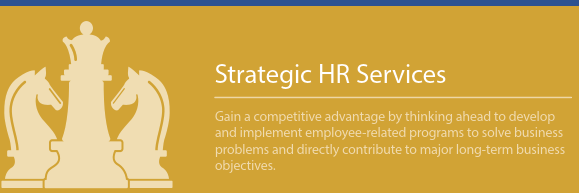 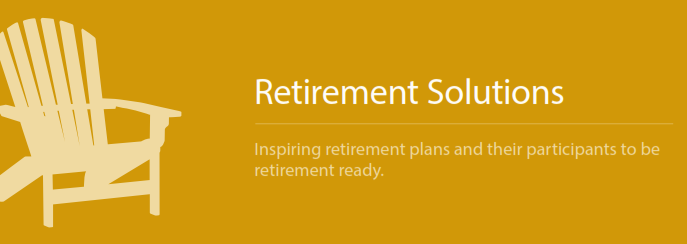 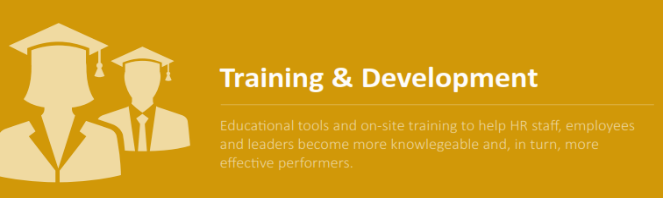 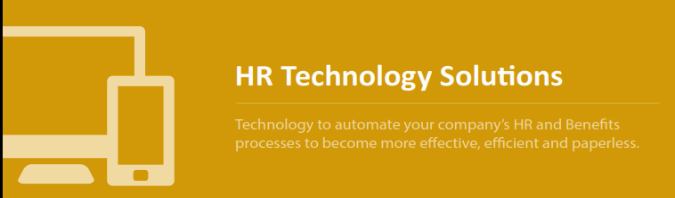 1
HBHRIQ 
Process
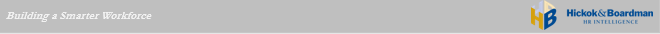 9
Our Process
Strategic Planning –Working Together to Meet Your Goals
Inventory Phase:
Information and data collection
Evaluate current programs and plans
Gain better insight of your organization and compensation/benefit philosophy
Comparative Analysis
Analyze results against Employee data
Identify gaps
Findings and Recommendations
Consider the Results:
Consult on addressing gaps and how to implement changes
Assessment Phase:
Review Job Descriptions and Classification Structures
Review Benefit and Pay Plans
Conduct Benchmarking
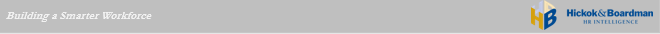 10
Our Process
Total Rewards Philosophy
Creating a high level of employee engagement is critical to the organization’s success  
Today’s best employers engage employees through a mixture of total compensation and programs 
Next-generation approach to total rewards is a fundamental shift in philosophy
Consider your workforce programs as a portfolio of integrated investments with different yet complementary purposes and desired outcomes
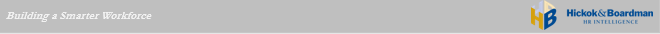 11
Our Process
Phase 1: Discovery
Determine objectives and scope of project
Discuss timetable
Establish communication channels/identify points of contact for various tasks
Discuss process for access to relevant data and data collection methodology
Collect and review data (Employee Handbook, Pay Ranges, Job Descriptions, Benefits Programs and Information)
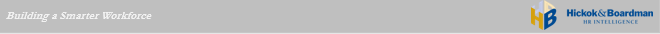 12
Our Process
Phase 2: Assessment
Classification and Job Evaluation
Review current job classifications and pay structure(s), understanding changes over time and historical context
Review current job descriptions 
Partner with Human Resources to gather background information, obtain and discuss benchmark classifications and other internal positions that might be impacted as a result of the study
Review job duties, responsibilities, and knowledge, skills and abilities needed for each job
Assess job evaluation system currently in use (current administrative and classification maintenance procedures and methods)
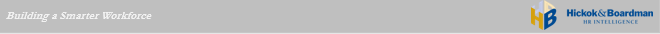 13
Our Process
Phase 2: Assessment
Compensation System
Review the compensation philosophy of the organization, how it relates to compensation management practices, and identify 1) labor markets for comparison, 2) classification structure, and 3) relationship between performance evaluation and pay
Review the compensation management policies and practices
Benchmark total compensation program against its current competitive market and other potential competitor jurisdictions
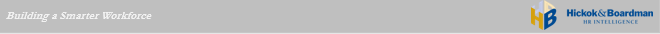 14
Our Process
Phase 3: Comparative Analysis
Utilize suite of compensation tools including a proprietary database with compensation market ranges for more than 8,000 benchmark jobs, to efficiently analyze data for relevant jobs and pay markets 
Compare employee pay  and market data 
Review CCRPC benefits programs, and current pay practices to make recommendations on compensation strategies for consideration
Identify gaps and opportunities for improvement
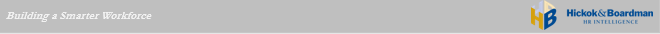 15
We use a fully integrated compensation data management suite
Payfactors System
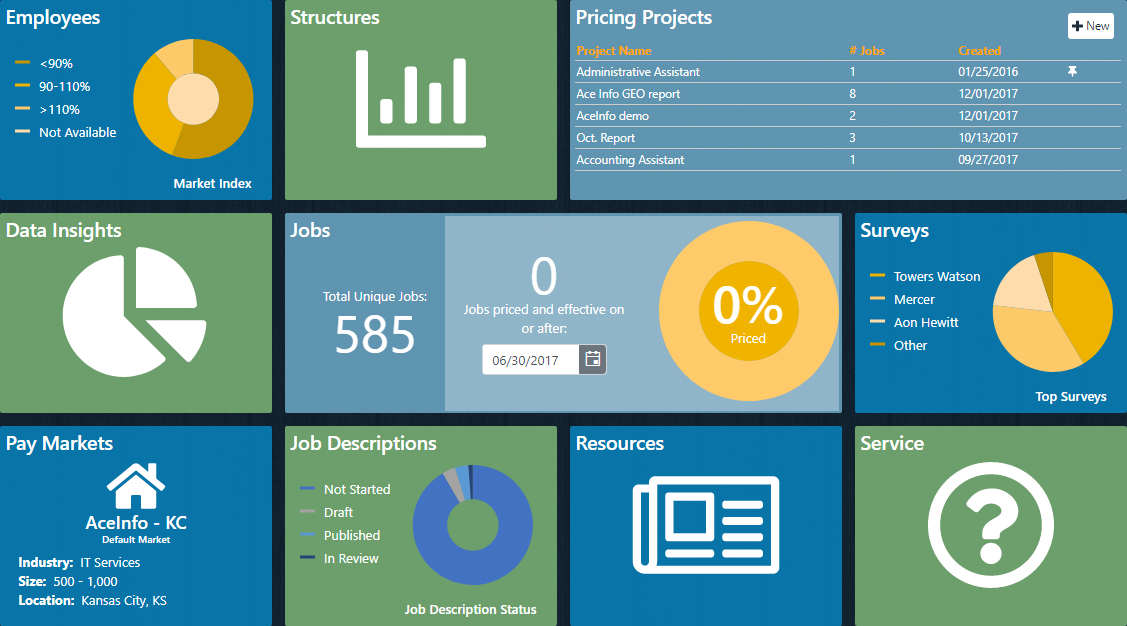 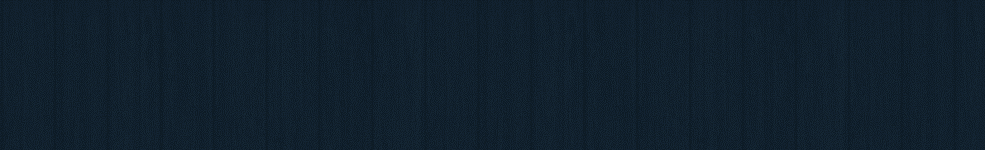 Compensation data unification and analysis is stored in the cloud
 Project-based to allow for easy updates in the future
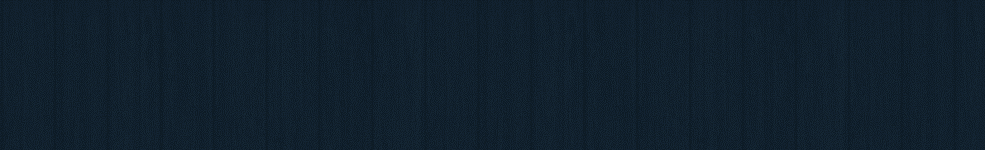 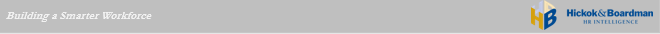 17
Pay Markets
11 custom built Pay Markets, designed specifically for CCRPC
 Markets were selected based on competition for talent
 Streamlined approach to multi-market analysis
 The following titles and corresponding data, was researched using Bureau of Labor Statistics (BLS) salary survey data from the May 2018 Metropolitan and Nonmetropolitan Area Occupational Employment and Wage Estimates, for the Northern Vermont nonmetropolitan area:
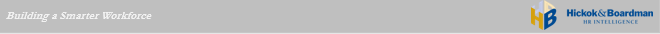 22
CCRPC Pay Markets
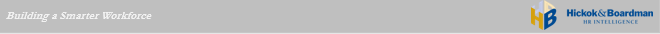 22
Benefits Overview
2019 Medical Plan Details
2019 Dental Plan Details
Our Process
Phase 4: Findings and Recommendations
Highlight best practices
 Provide summary recommendations
 Identify pay management issues (equity, high/low to market)
 Identify any possible barriers to implementation
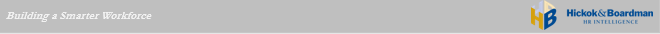 30
CCRPC Findings and Recommendations
Adjust pay ranges consistent with the market analysis provided; see additional position specific analysis (next slide)
 Formally define and communicate CCRPC compensation philosophy throughout the organization
 Develop a communication plan and strategies to showcase CCRPC’s total rewards programs
 Consider a performance-based bonus structure based on individual and organization performance targets and achievement (does not build to base salary)
 Consider a discretionary bonus program to recognize and reward behaviors consistent with organization values, project-based work, innovation and creativity
Conduct an employee engagement survey to determine which voluntary benefit offerings will most resonate with your employees and craft a strategy for delivery
Begin to develop career path models and progression for newer, less senior employees, as appropriate
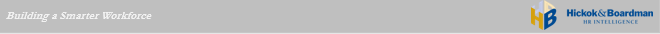 30
CCRPC Position Specific Analysis/Recommendations
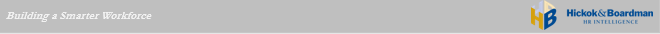 30
Meet our Team of Experts
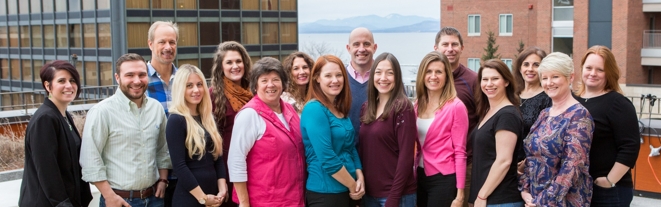 Vision:  To help create the leading workplaces of tomorrow.
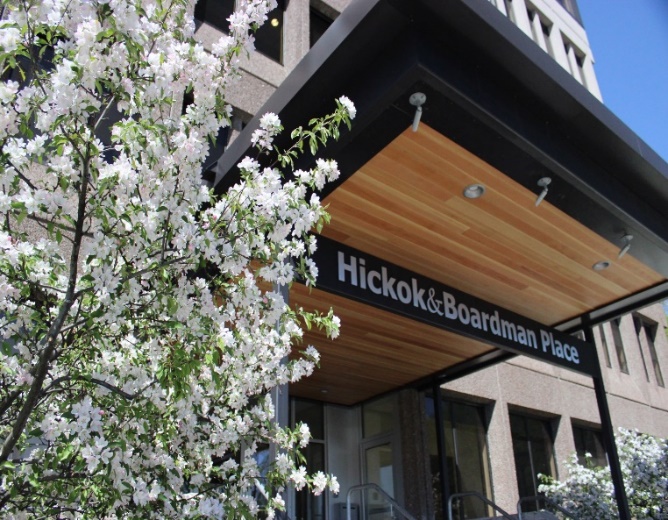 Benefits 
Compensation & Classification
Compliance           
Cost Containment
HR Technology
Training & Development
Wellness
Since 1821  
Innovative culture  
Boutique HR services firm
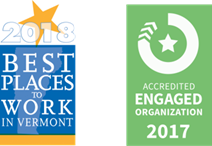 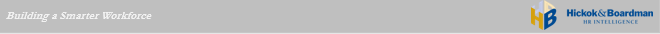 2